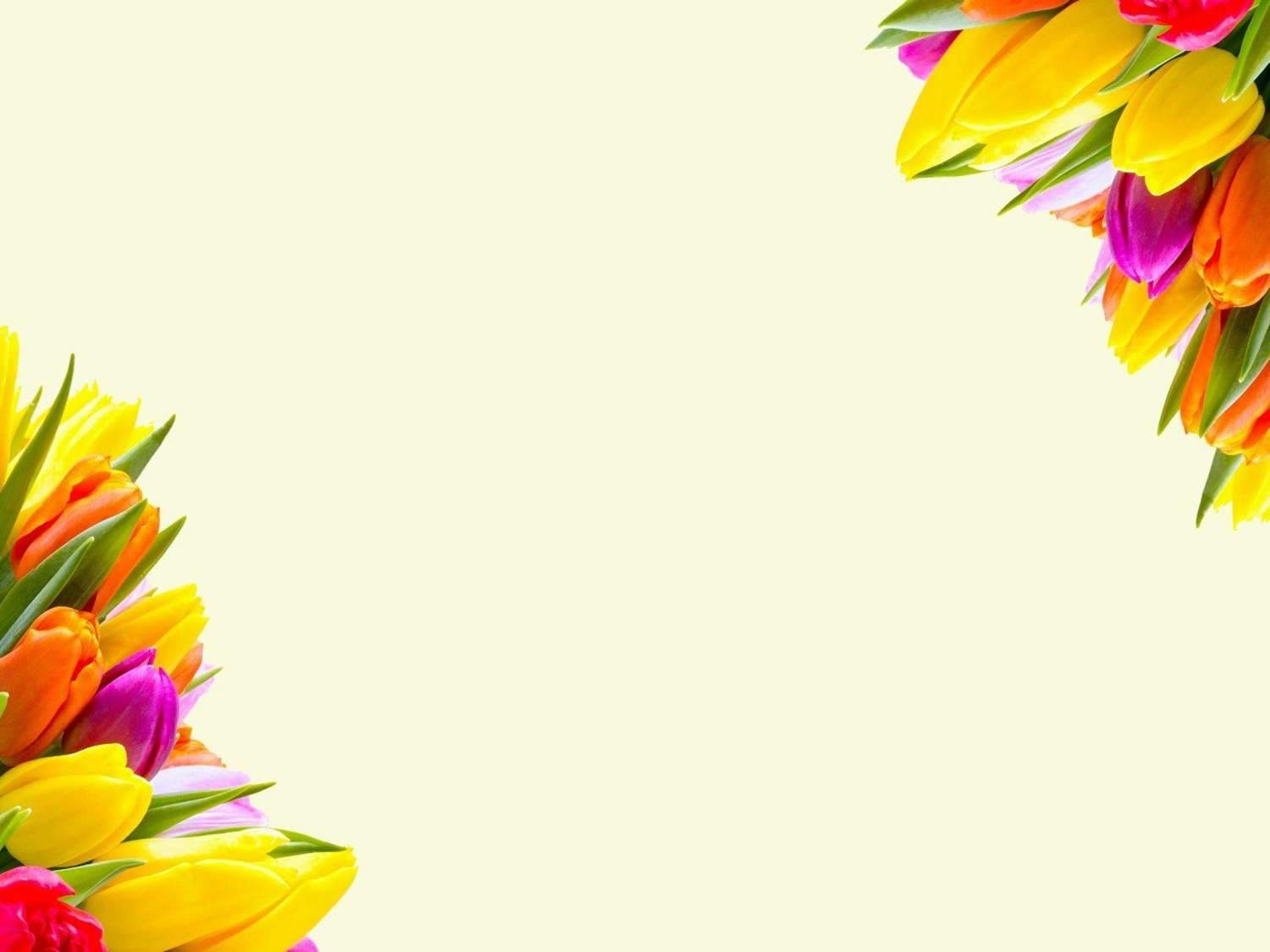 Муниципальное казенное дошкольное образовательное учреждение 
«детский сад «Сказка» города Игарки»
Проект «8 марта – Международный женский день»
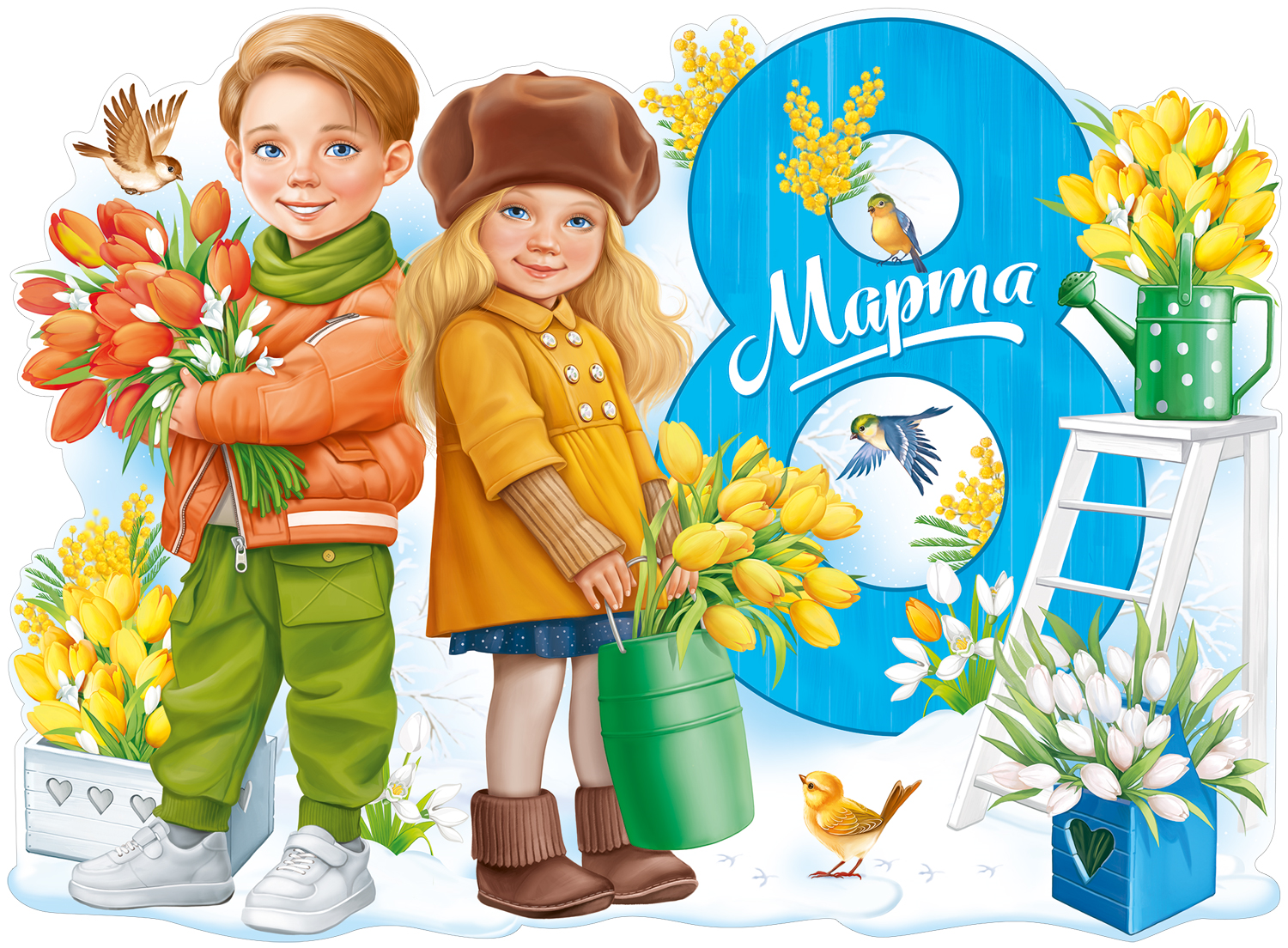 Подготовила воспитатель: 
Усольцева Елена Андреевна
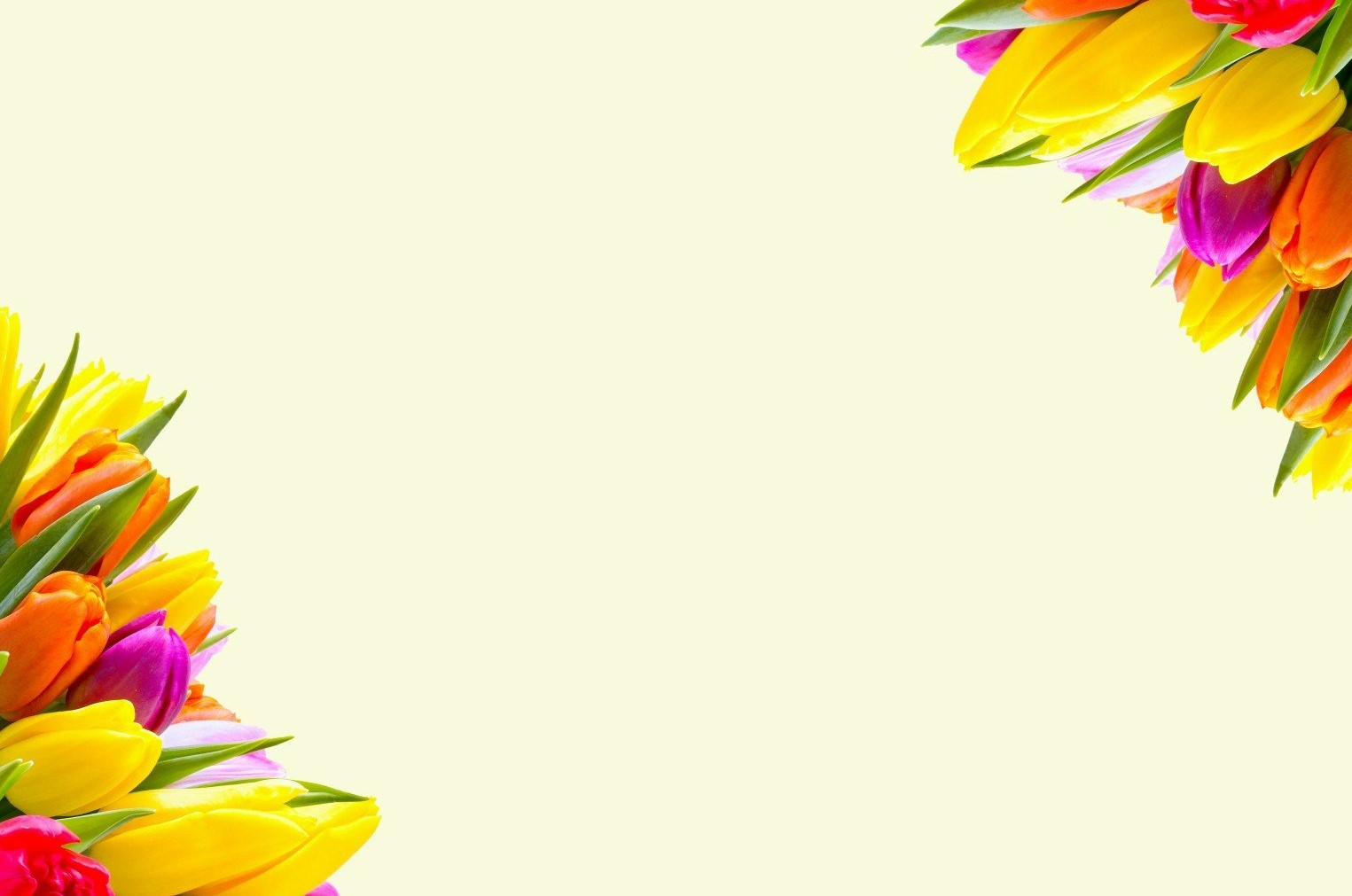 Проект «8 марта – Международный женский день»
Тип проекта: информационно-творческий
Продолжительность проекта: краткосрочный (29 февраля – 4 марта)
Участники проекта: дети старшей группы «Умка»; воспитатель Усольцева Е.А., музыкальный руководитель – Зорина М.В.); родители воспитанников.
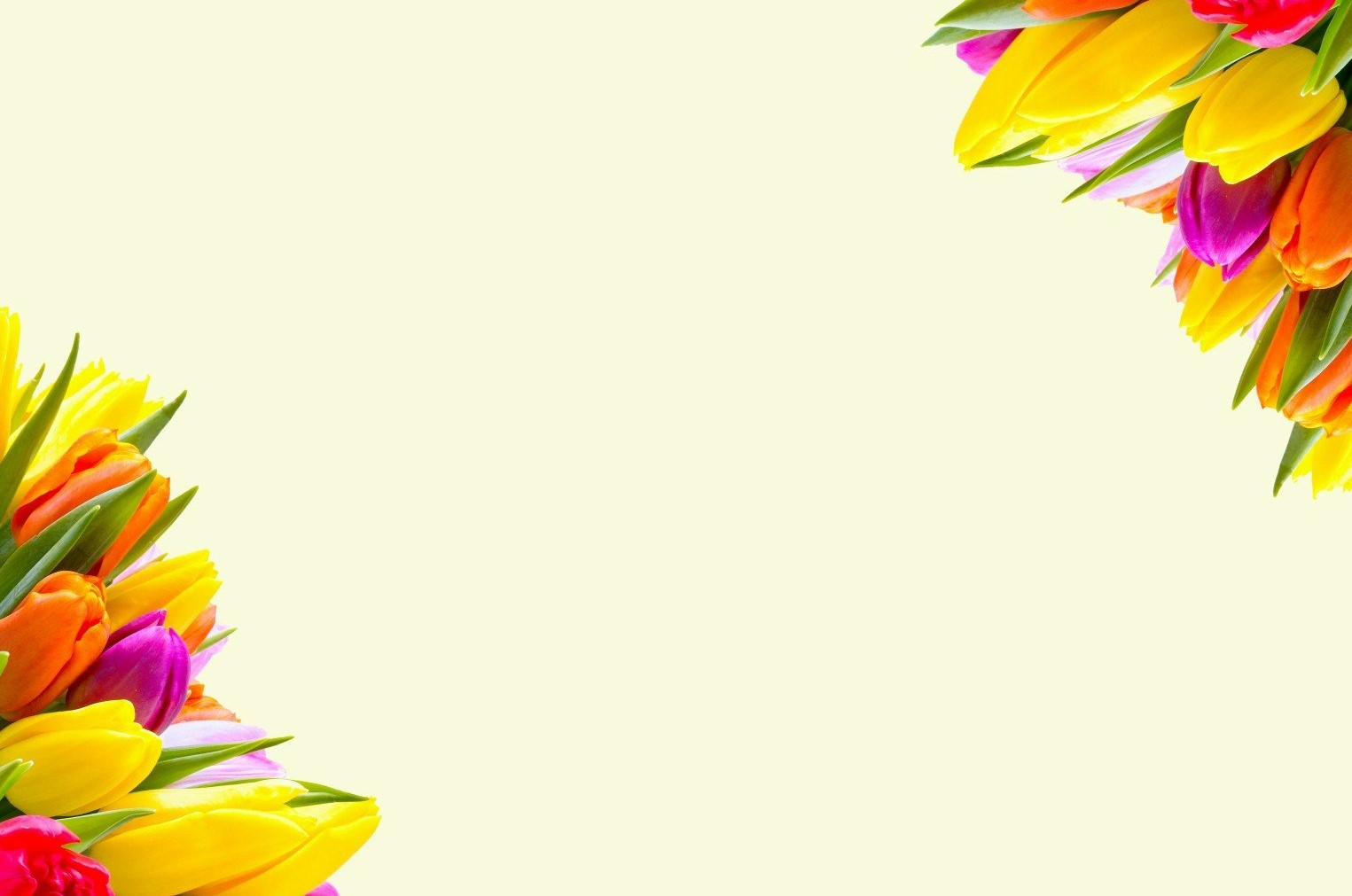 АКТУАЛЬНОСТЬ
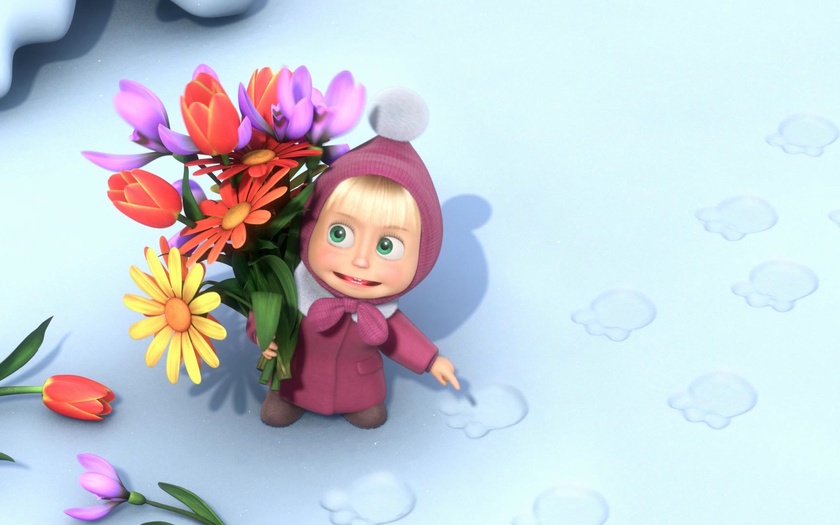 Вряд ли найдется в мире человек, который бы не любил свою маму.
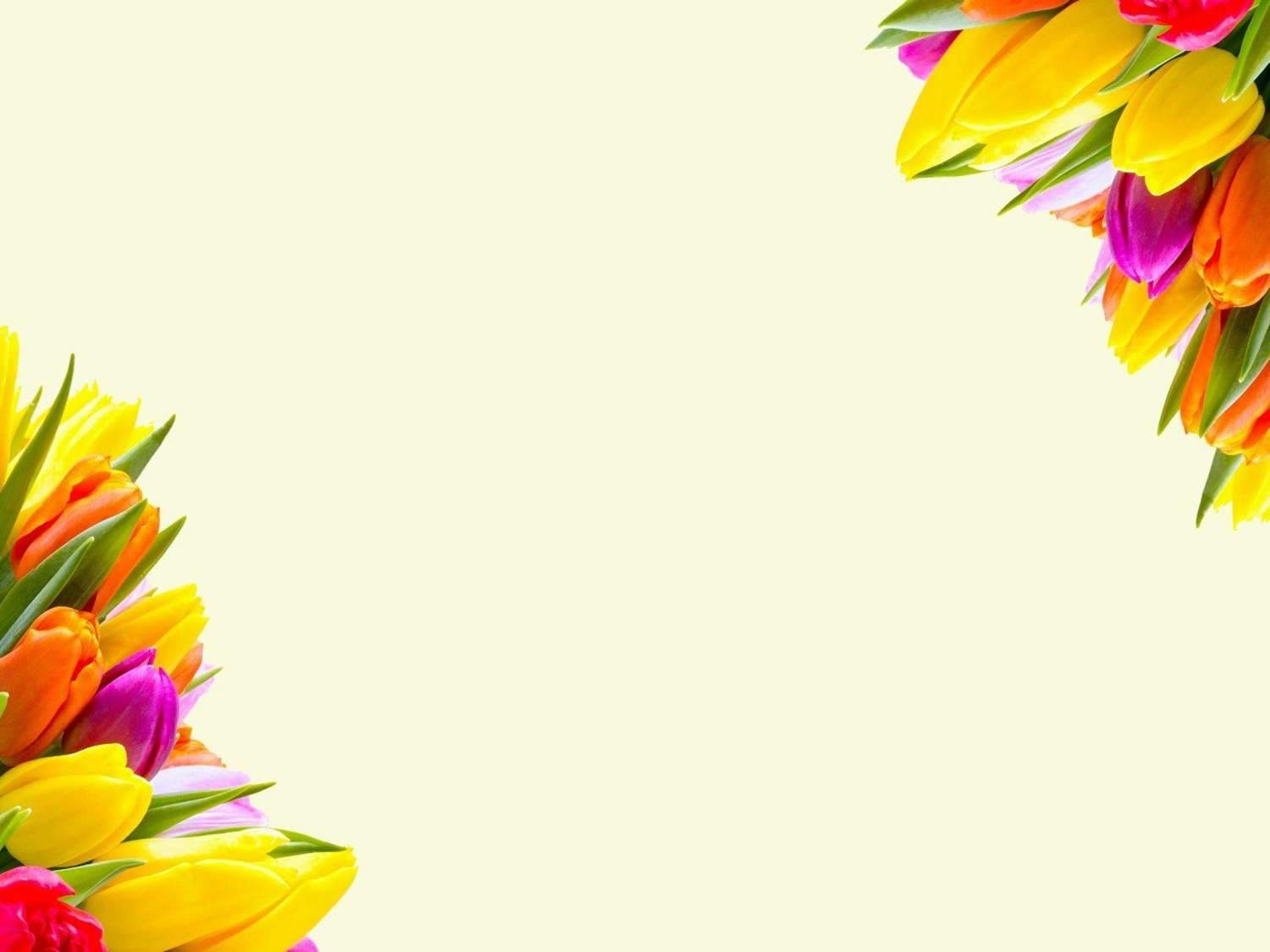 Цель проекта:
Расширять знания детей о возникновении праздника 8 Марта. 
Воспитывать заботливое отношение к мамам через стремление отблагодарить их за любовь. 
Привлекать детей к изготовлению подарков маме, проведение утренника, посвященного Международному женскому дню – 8 марта.
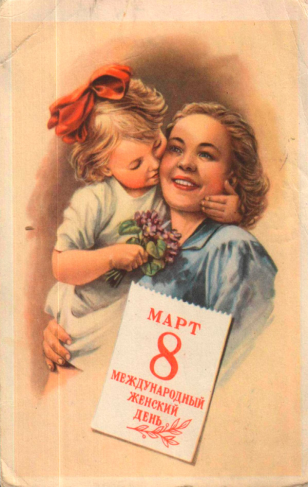 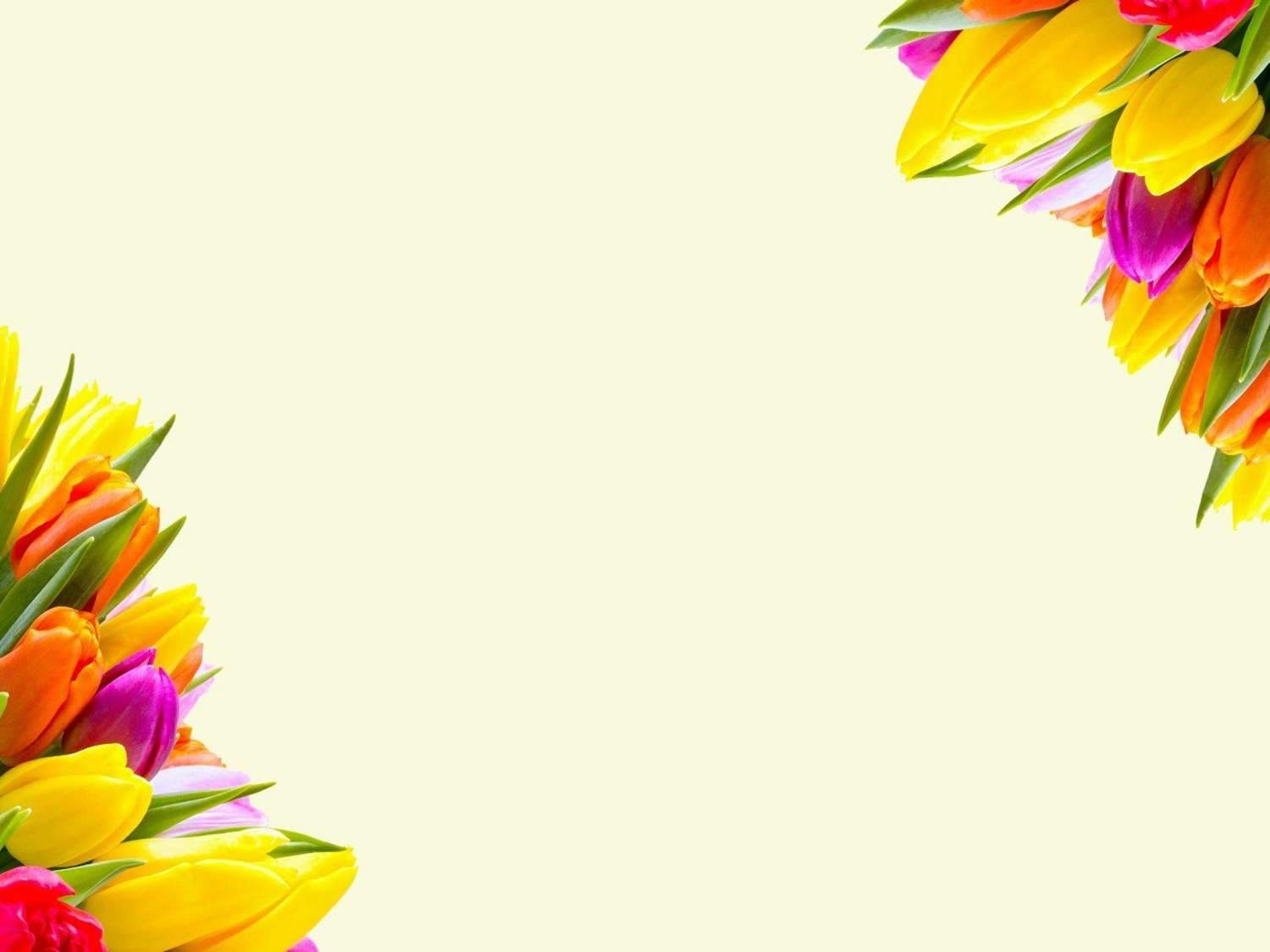 Задачи:
Познакомить детей с историей возникновения праздника 8 Марта.
Уточнить представления детей о семье. Вспомнить с детьми имена и отчества мам и бабушек. 
Развивать у детей доброе и заботливое отношение к своей маме: желание помогать ей,  радовать ее своими добрыми поступками и делами. 
Способствовать развитию творческих способностей воспитанников: привлекать детей в подготовке к празднику, к изготовлению подарков мамам;
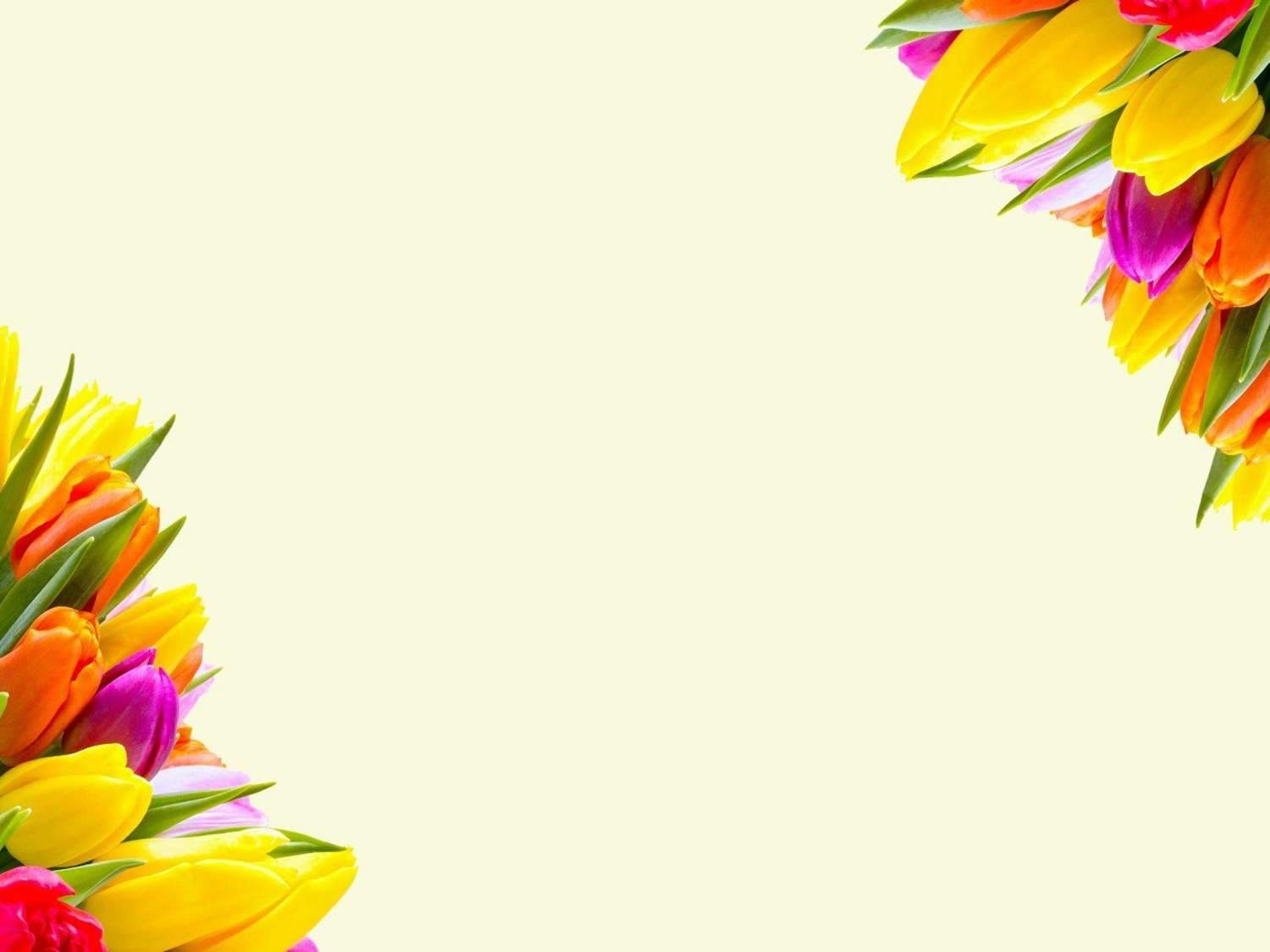 Этапы реализации проекта
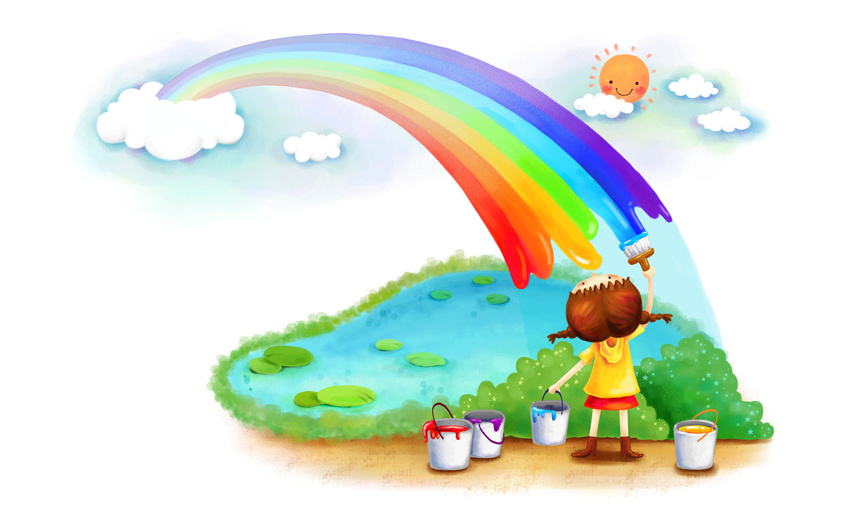 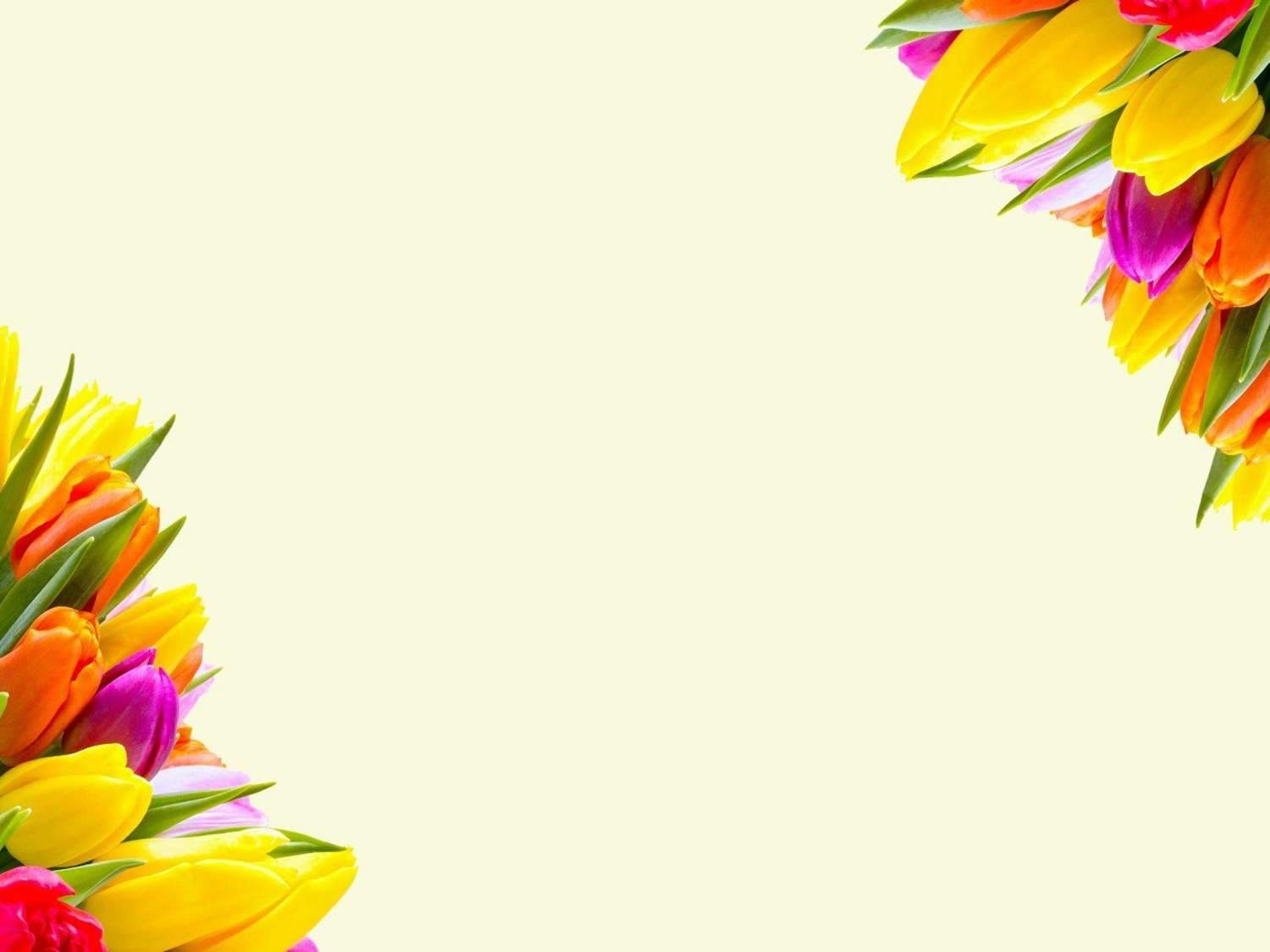 Подготовительный этап
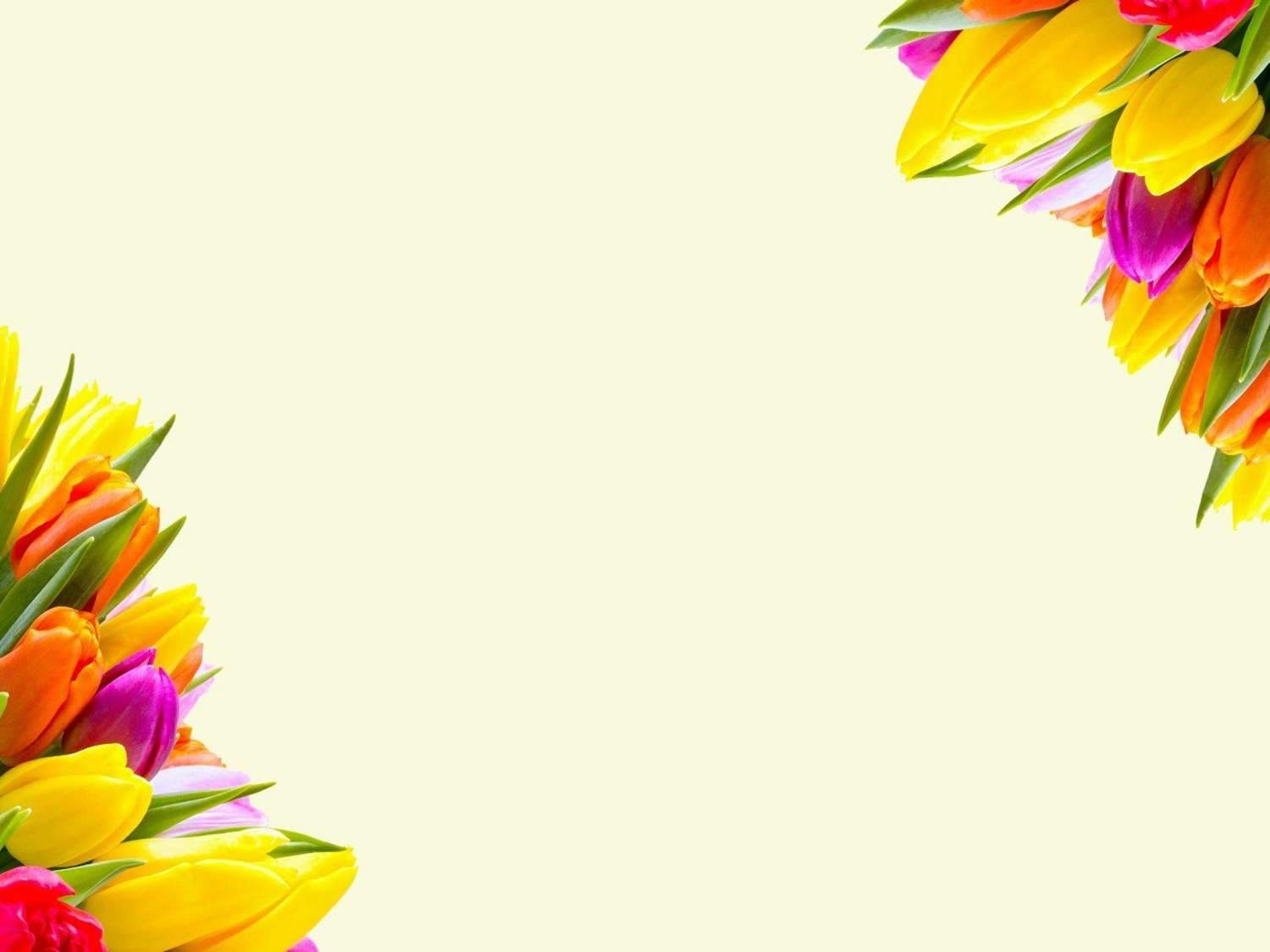 Основной этап
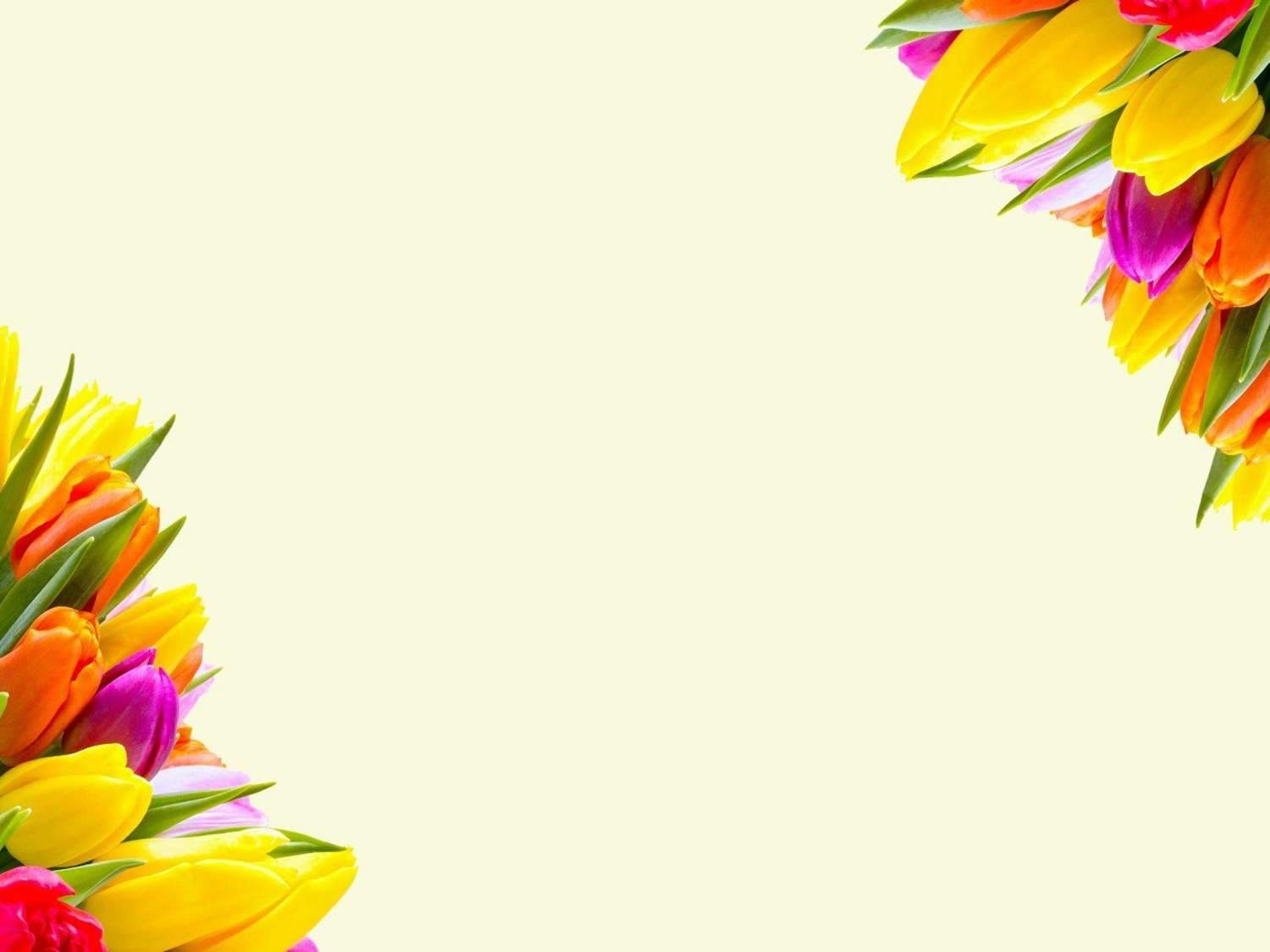 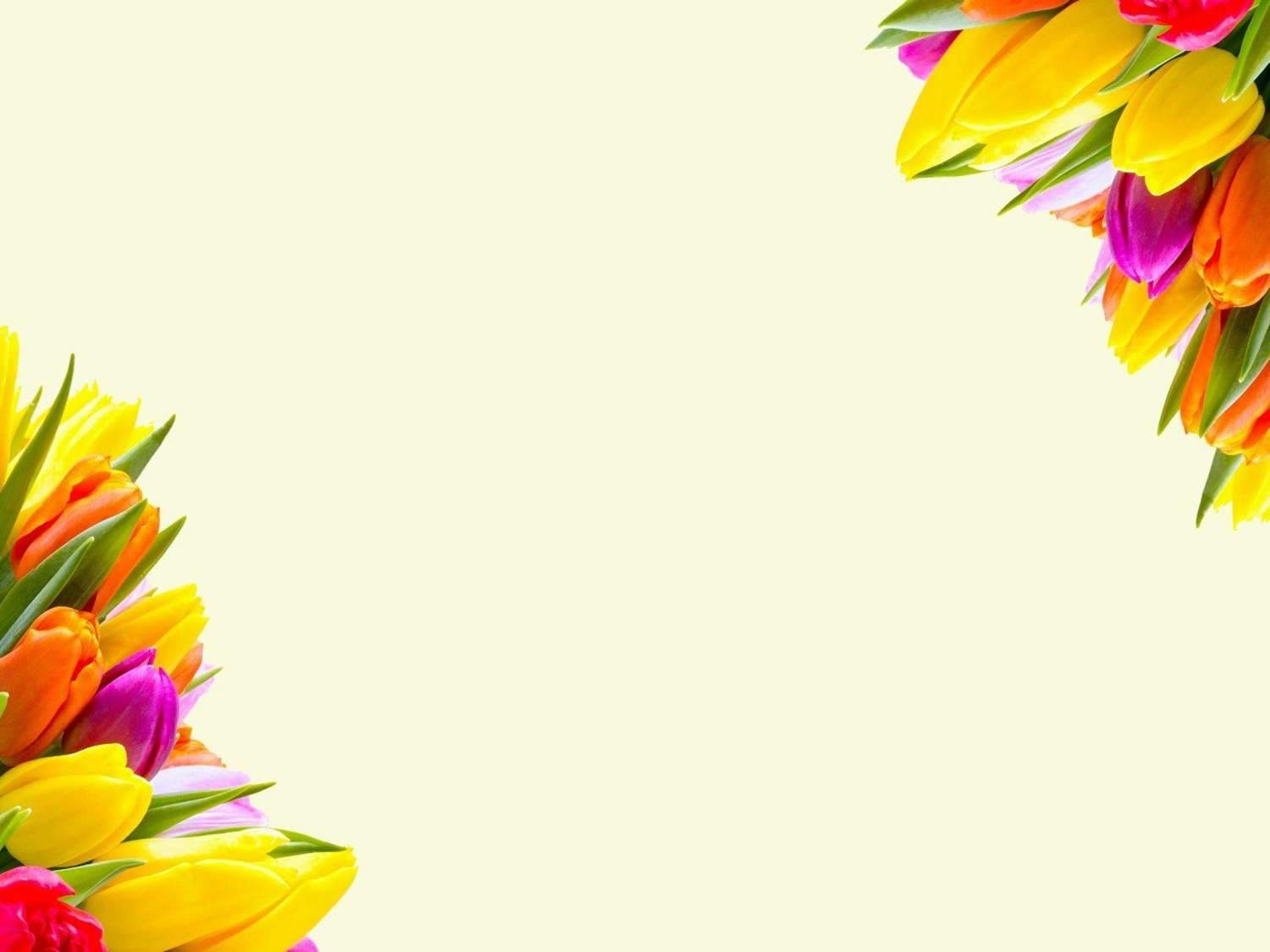 Заключительный этап
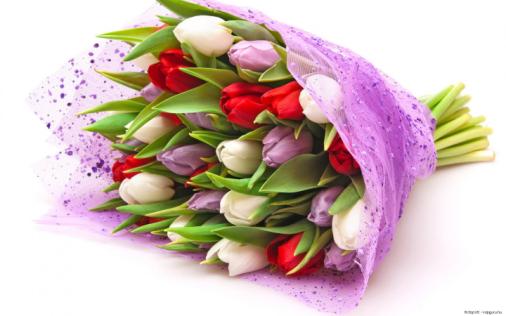 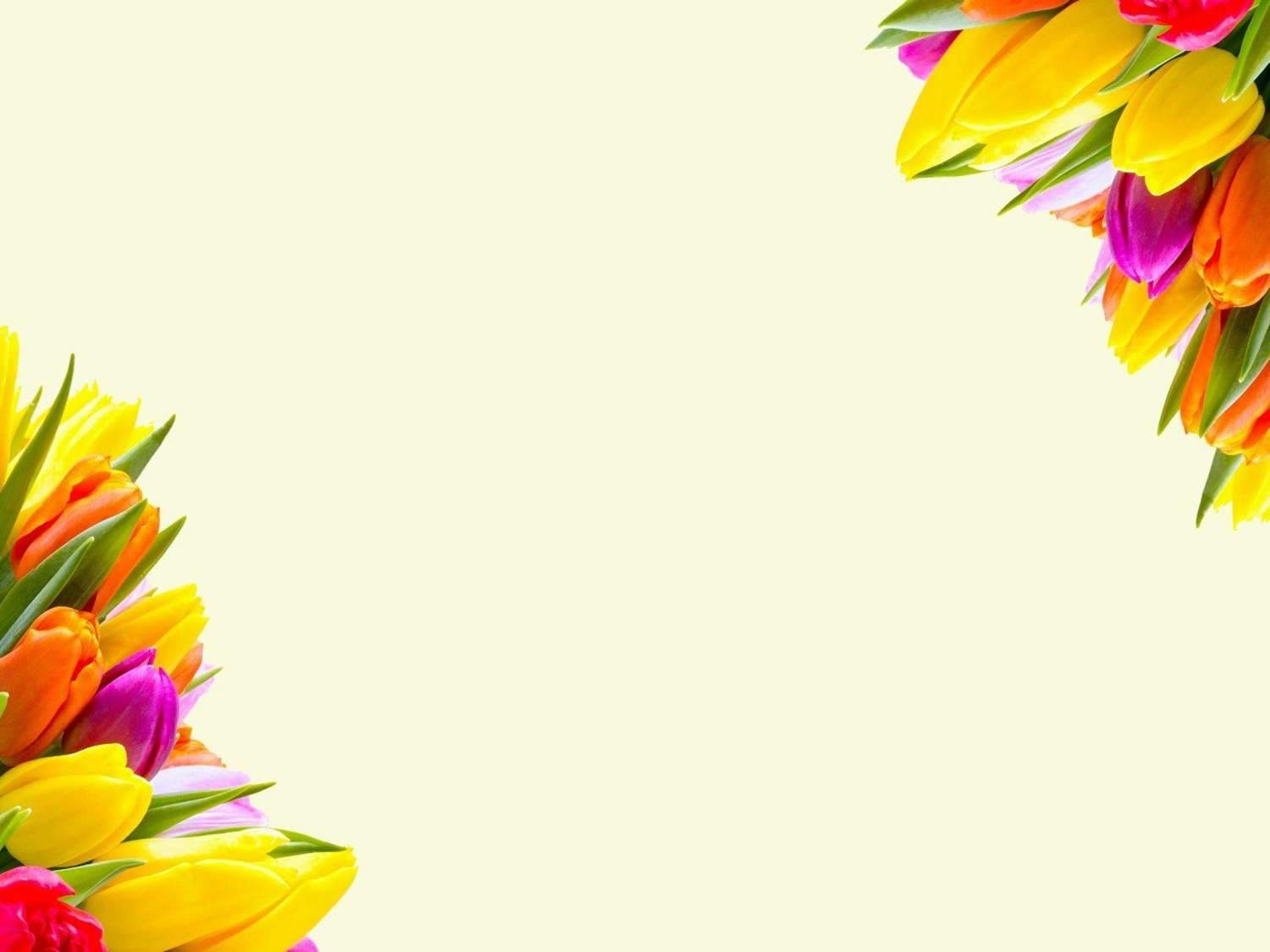 Содержание работы  в процессе реализации проекта
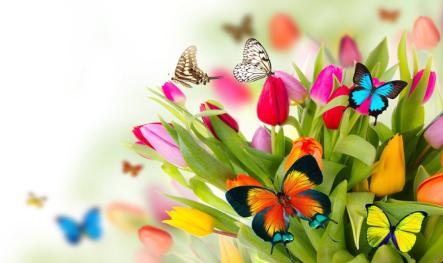 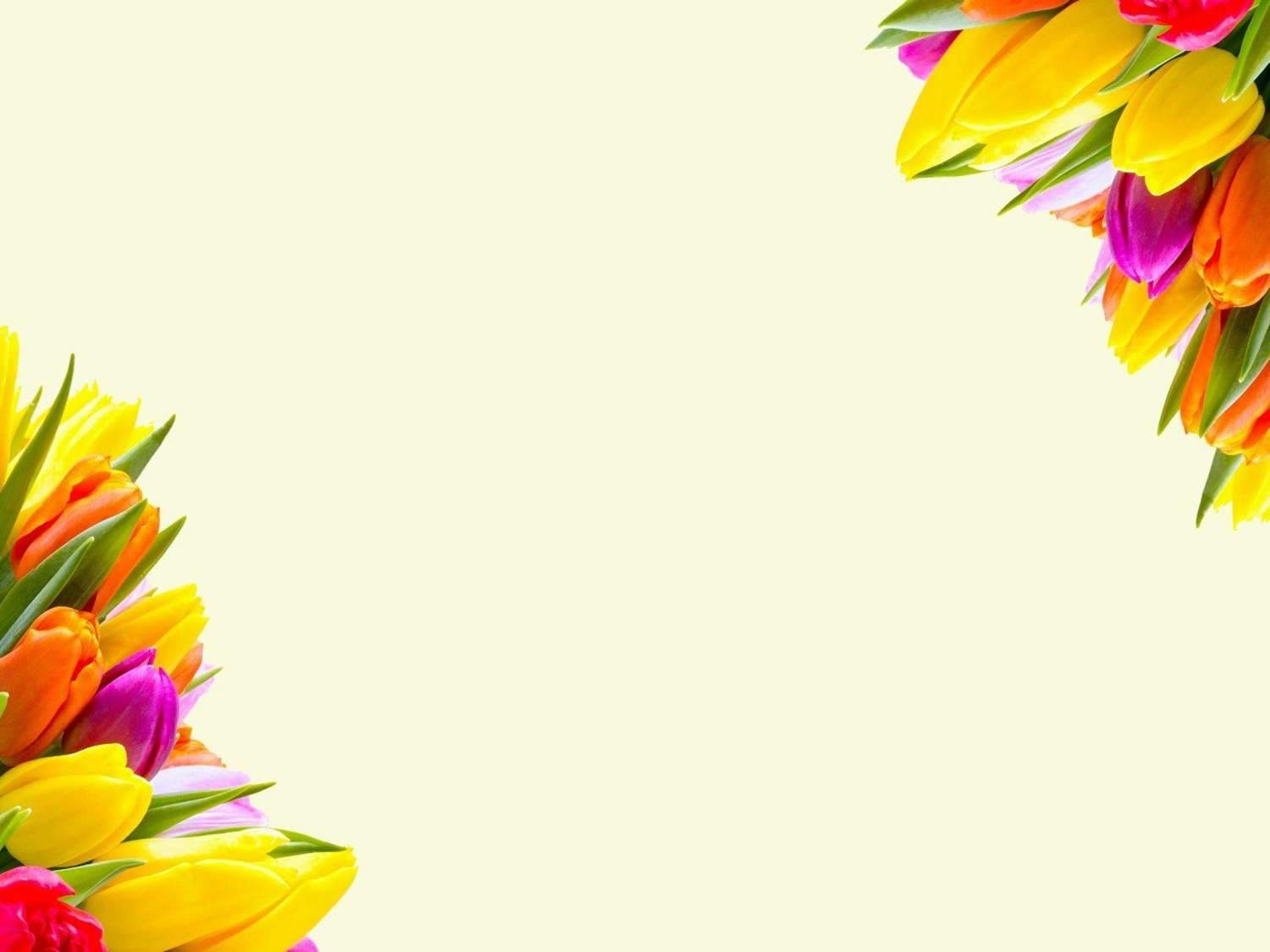 Мини-музей «Золотые руки наших мам и бабушек»
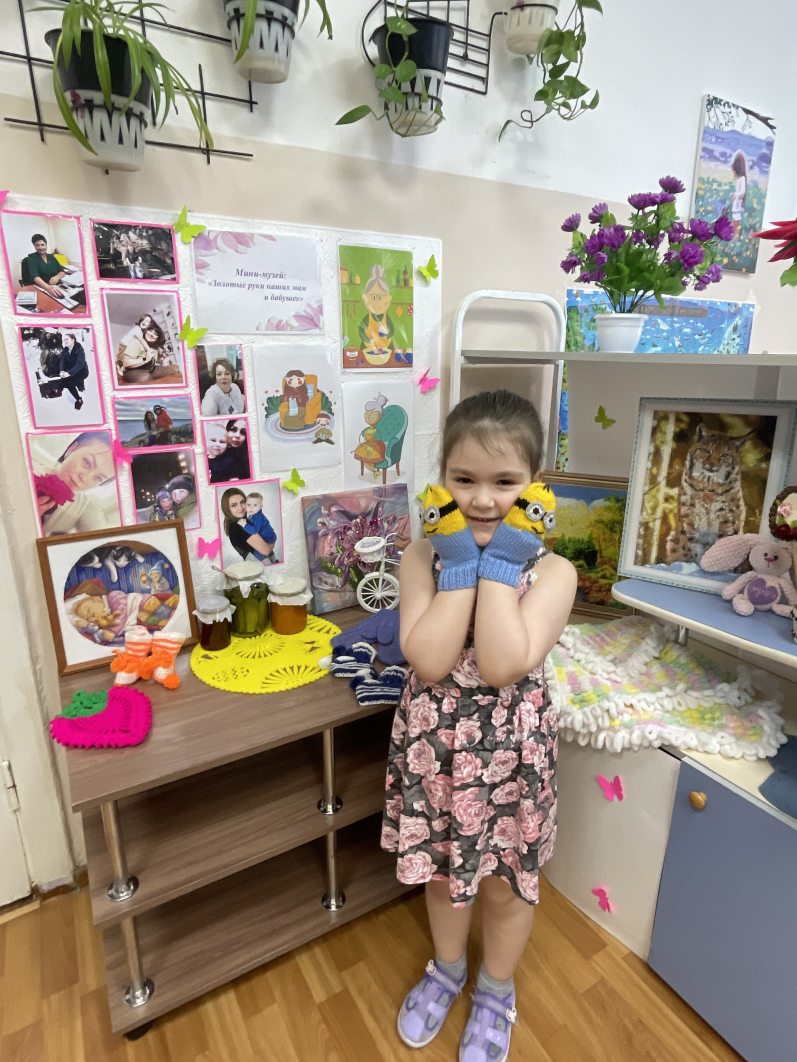 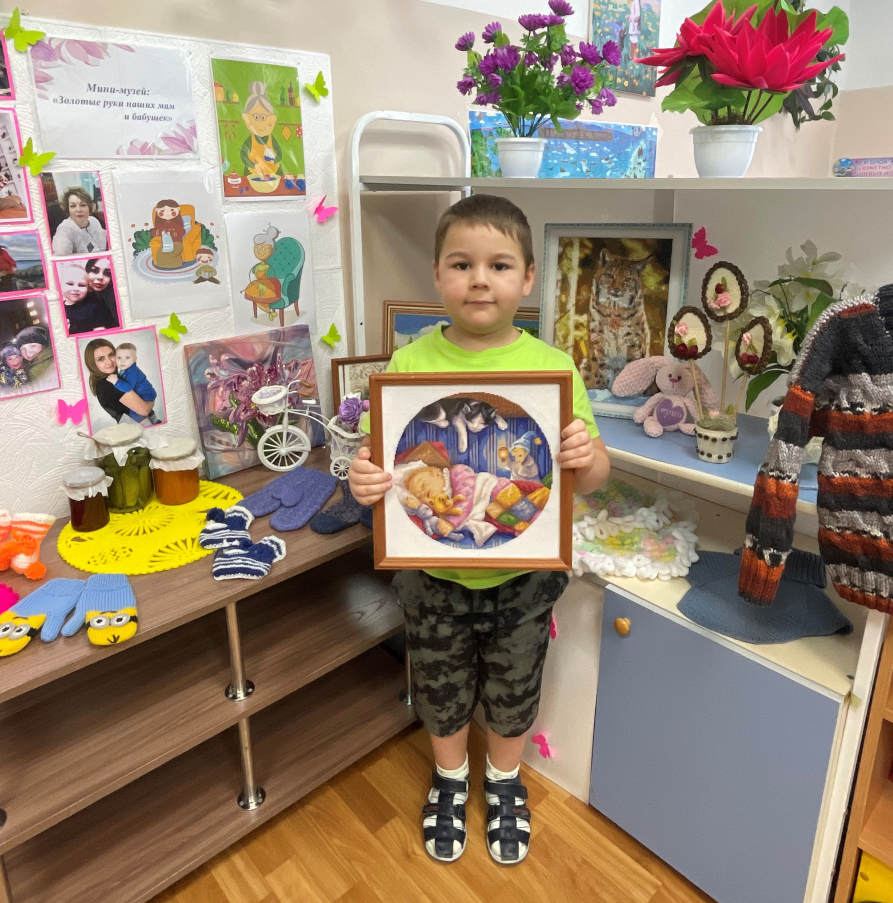 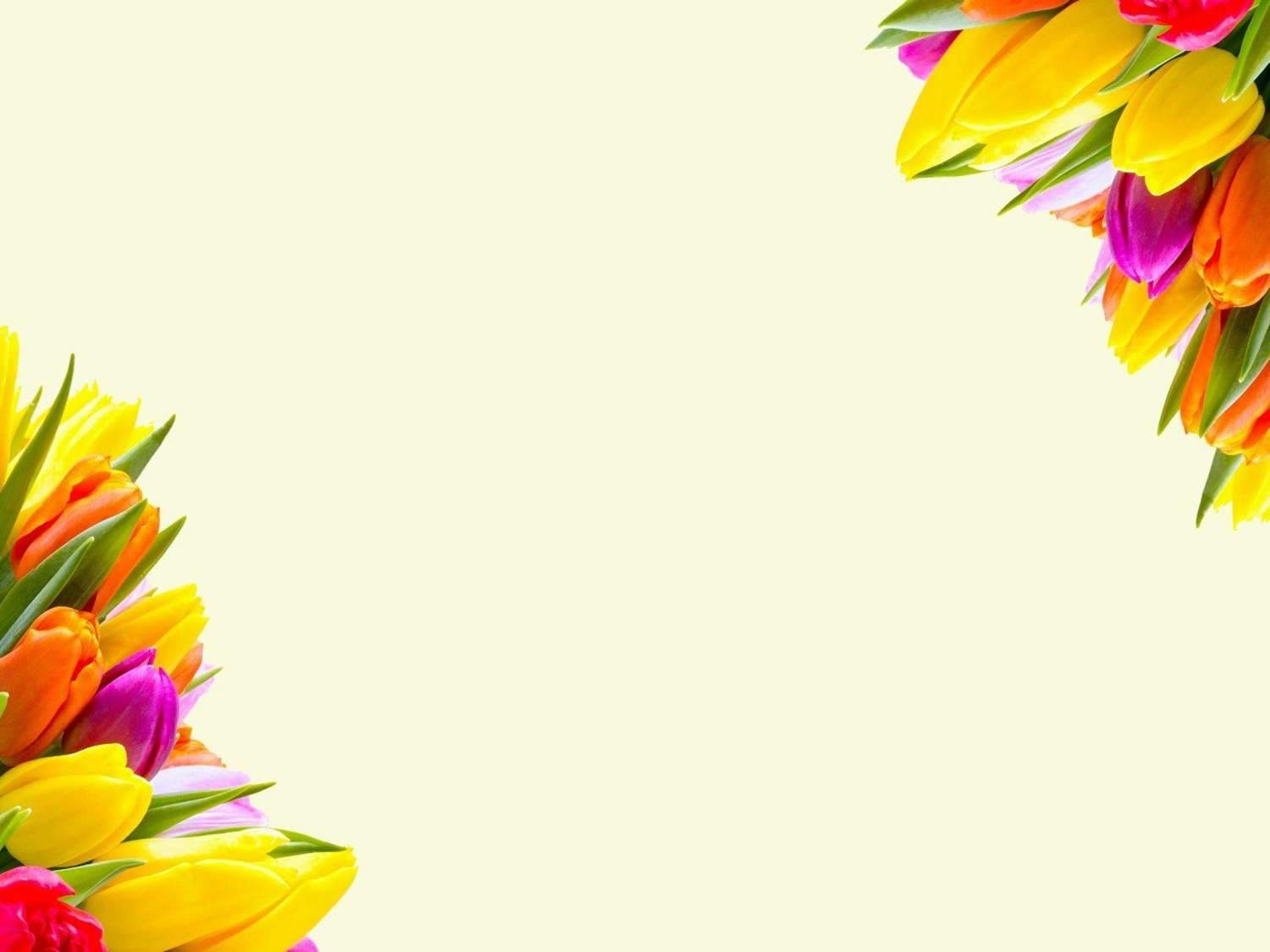 Праздничный спектакль «Путешествие в Страну маминой мечты»
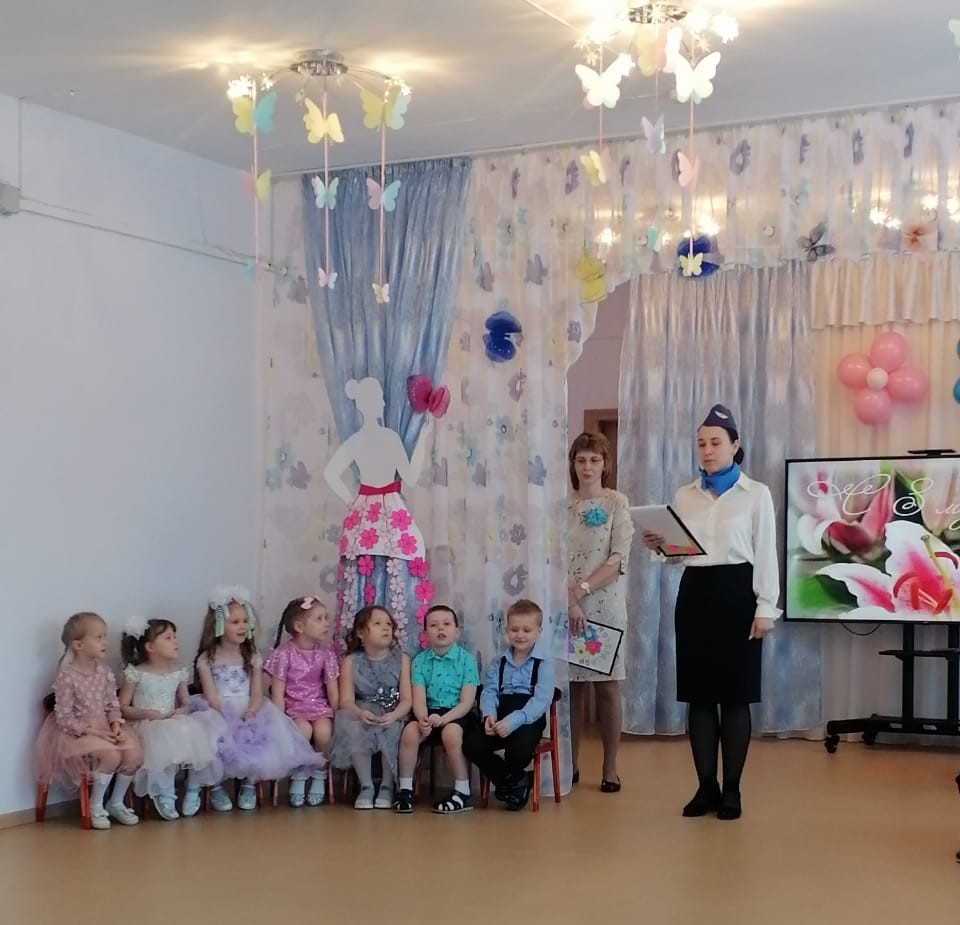 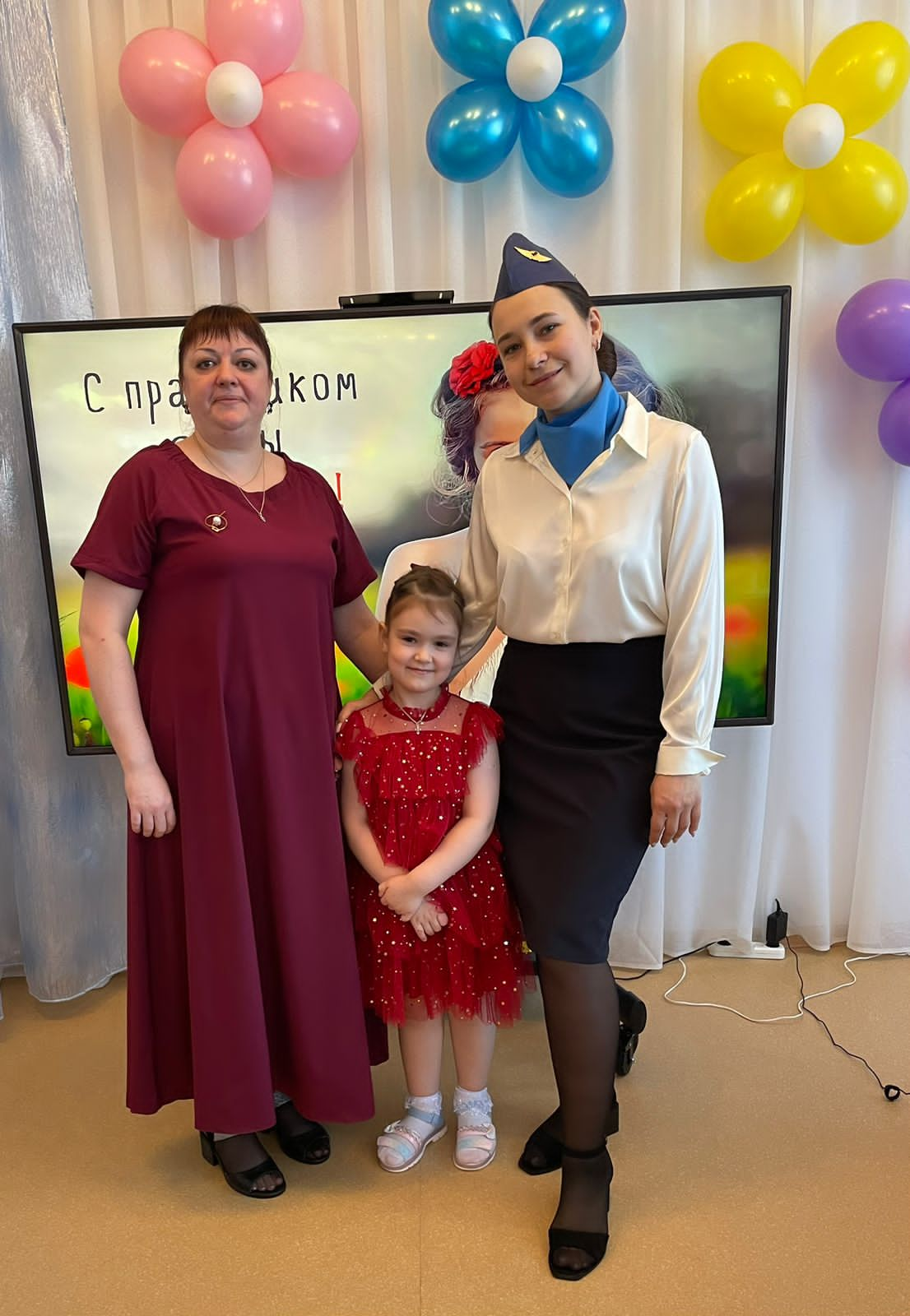 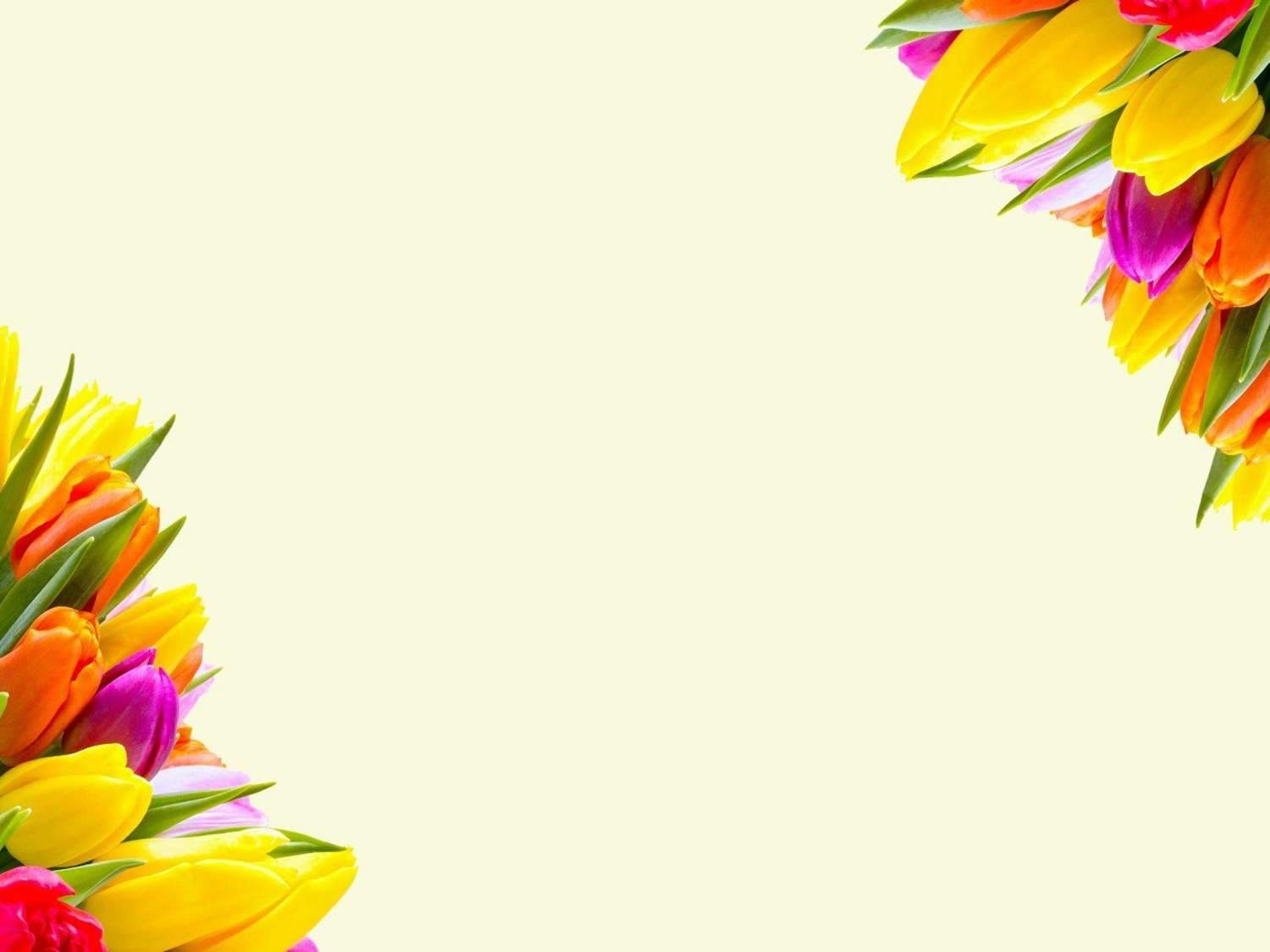 Результаты реализации проекта:
Расширен кругозор детей о празднике 8 марта, его традициях празднования.

У детей сформировались творческие  способности, познавательная активность, любознательность, коммуникативные навыки; появилось желание быть похожими на близких людей в делах, поступках.

Воспитанники и их родители приняли активное    участие в подготовке к празднику 8 марта.
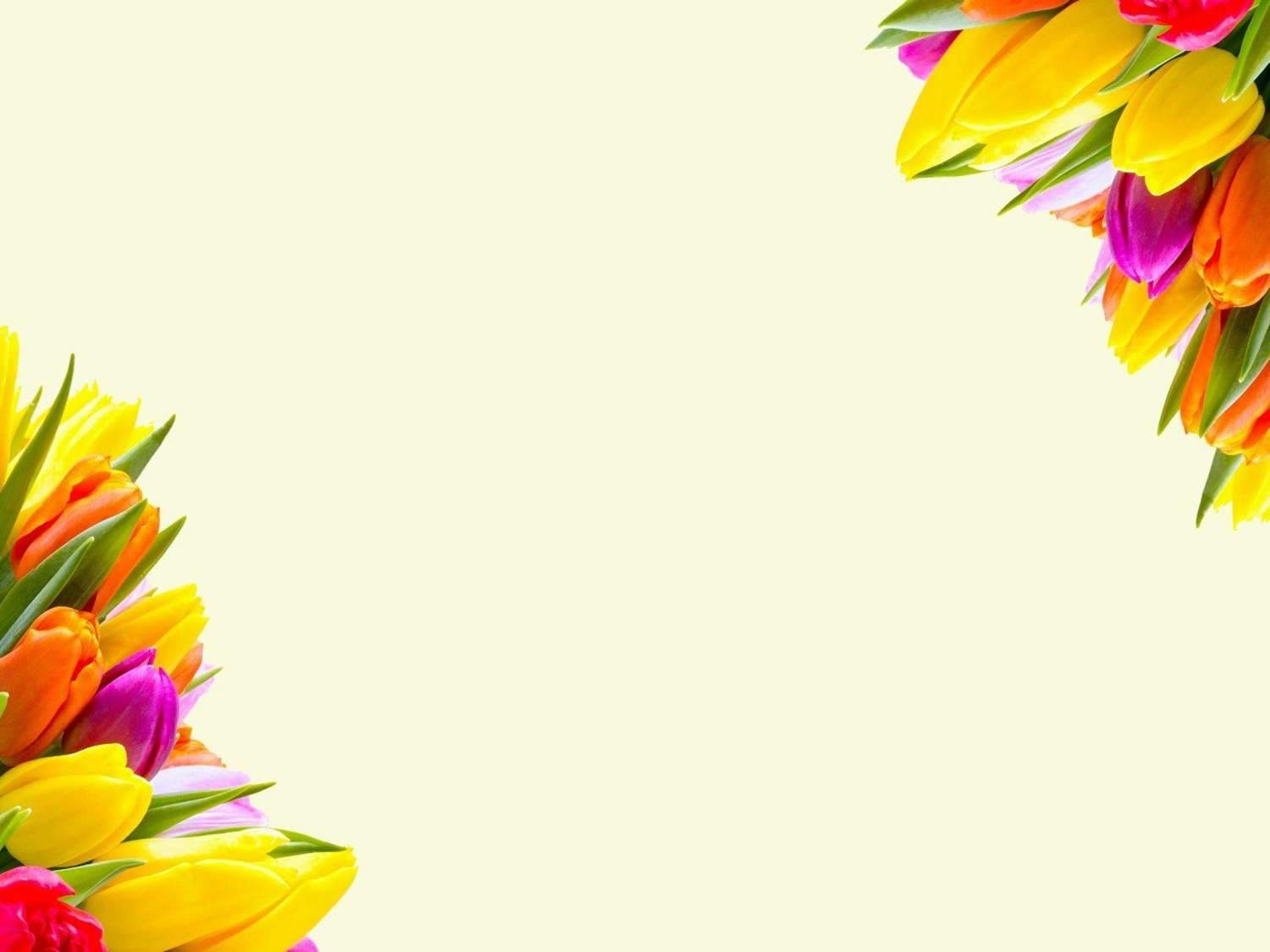 Спасибо за внимание!!!
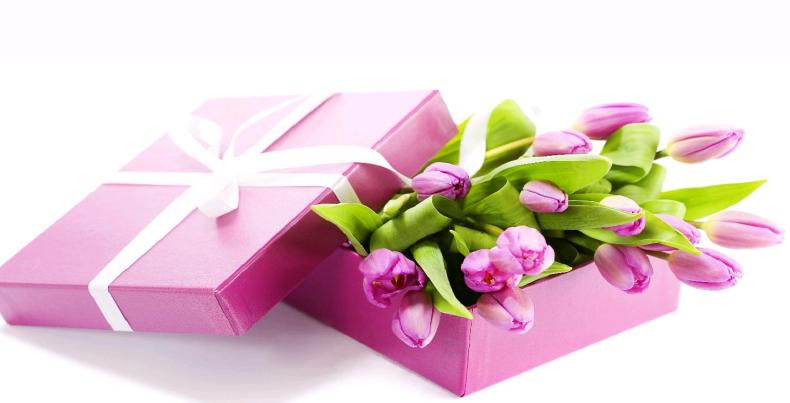